FFT
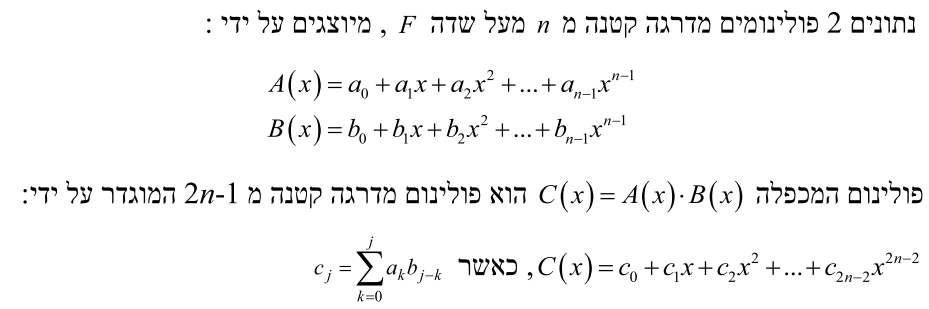 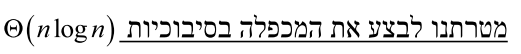 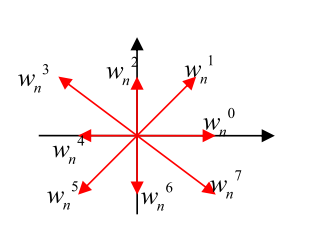 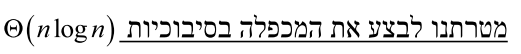 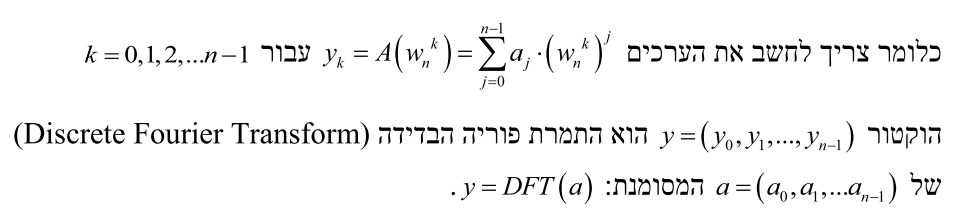 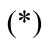 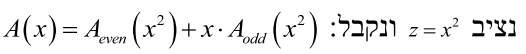 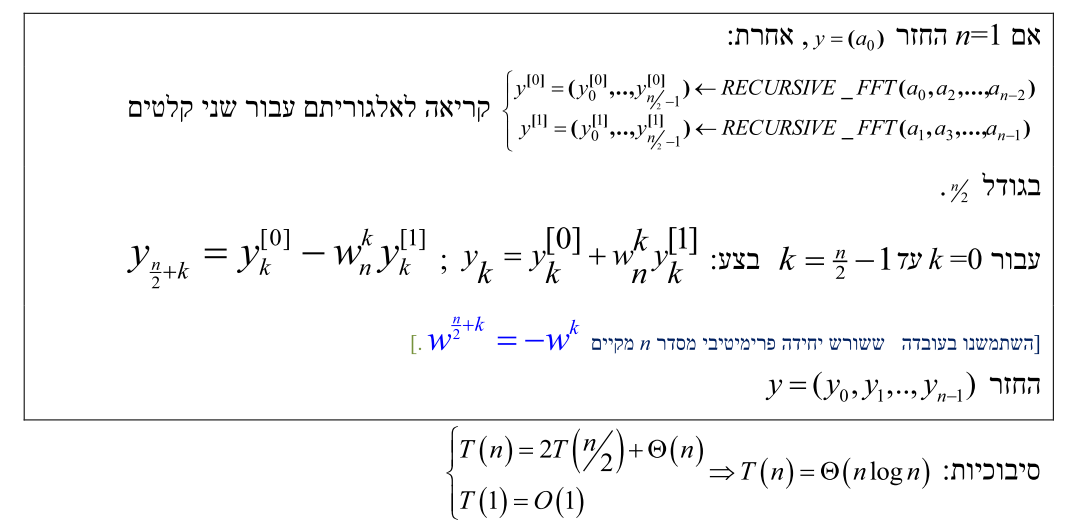 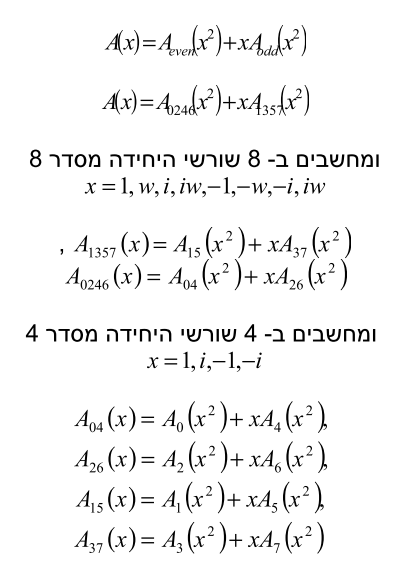 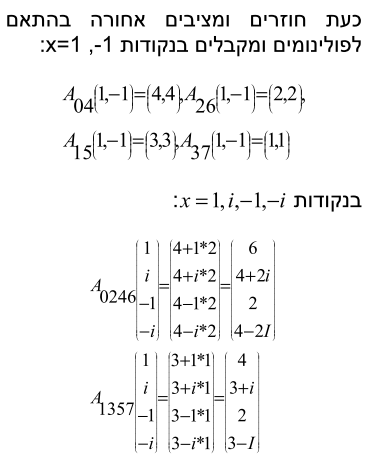 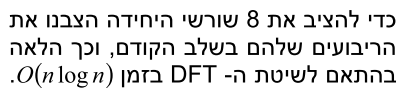